Sprachübungen und Realien
NJI_01A/01
Wintersemester 2019/20
Kursleiter: Johannes Köck
30. 10. 2019
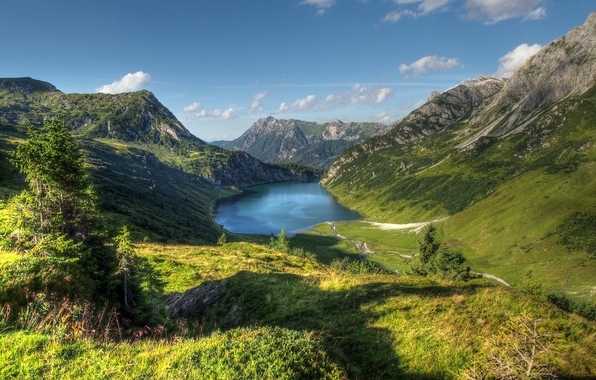 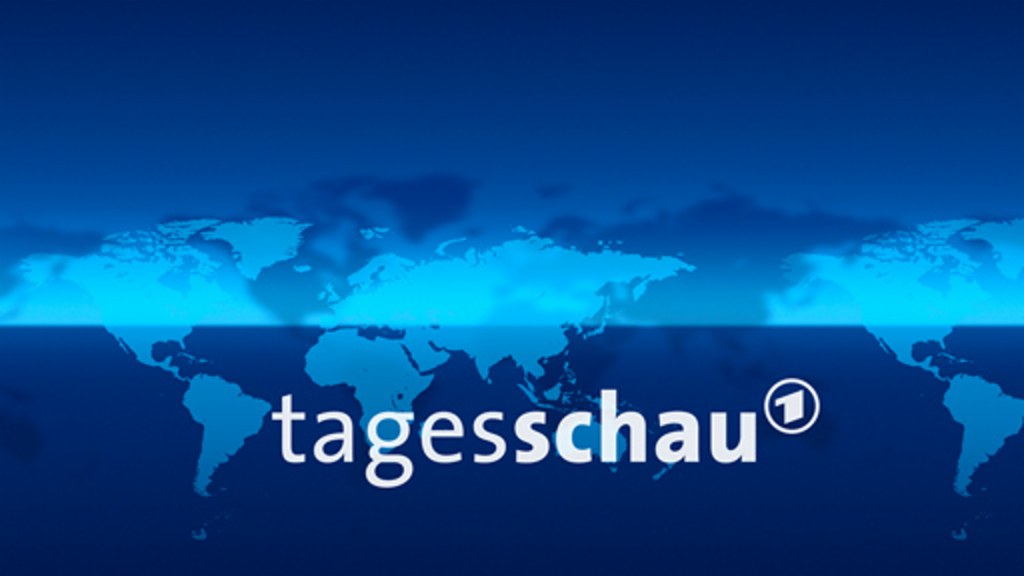 Lernen lernen
Wo finde ich Lernangebote (online Angebote und gedruckte Materialien)?
Gruppe 1: Goethe-Institut https://www.goethe.de/
Gruppe 2: Deutsche Welle https://www.dw.com/de/themen/s-9077)
Gruppe 3: Ich will Deutsch lernenhttps://www.iwdl.de/cms/lernen/start.html
Gruppe 4: Deutsch.info https://deutsch.info/cs
Gruppe 5: Mein Sprachportalhttps://sprachportal.integrationsfonds.at/deutsch-lernen
Wie reflektieren (analysieren) Sie Ihr Lernen?
Was muss in einem Lerntagebuch stehen?
Wie verfassen Sie ein Lerntagebuch?
Sprache? Stil?
Vergleichen Sie Ihre Einträge in Gruppen
Lerntagebuch  (Partner_innenarbeit)
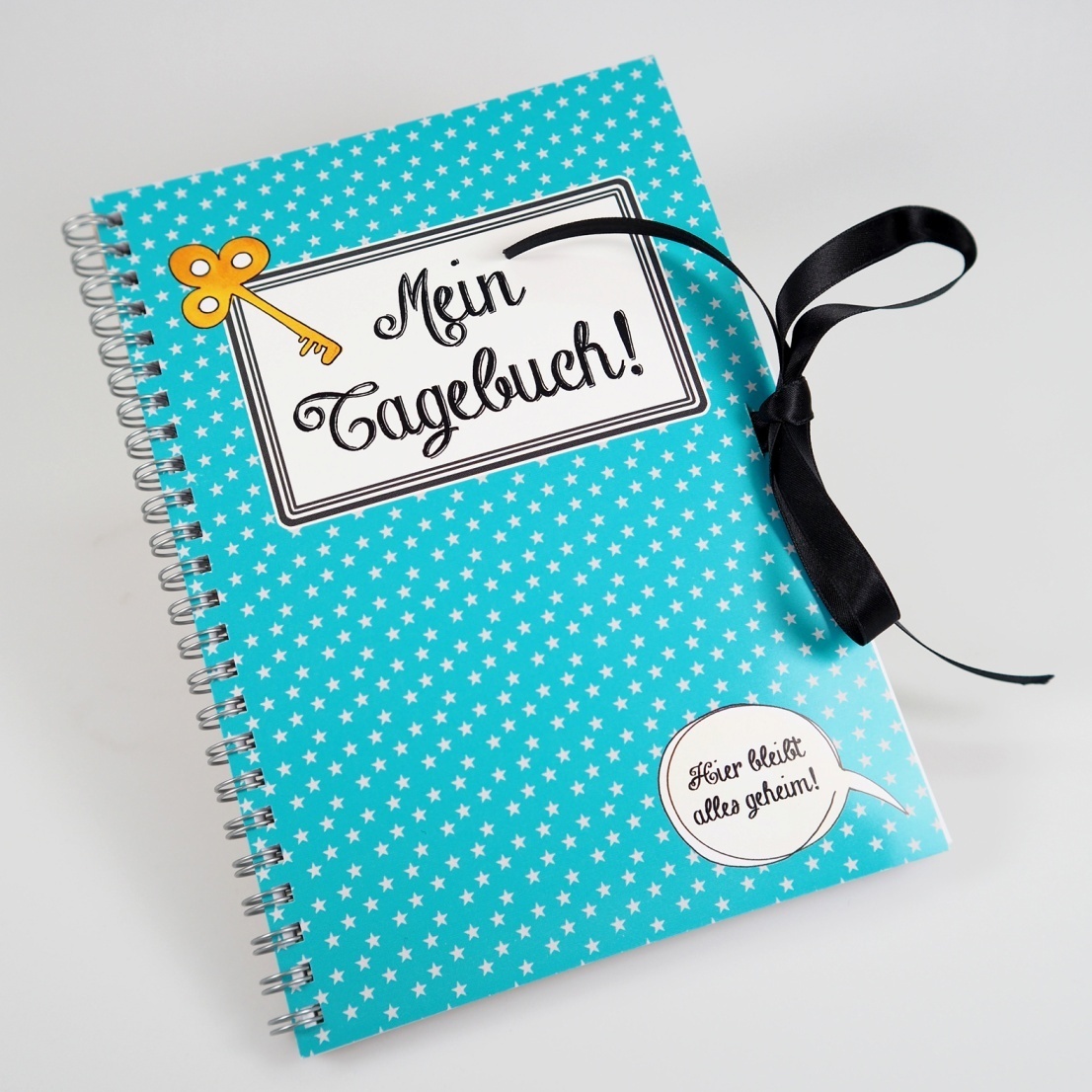 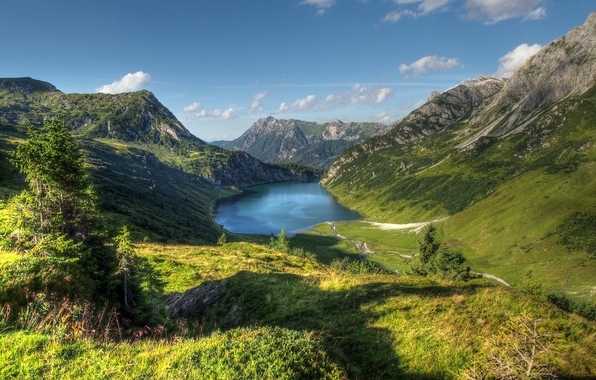 WWie findet ihr diese Landschaft?
Wie finden Sie  diese Bilder, diese Landschaft? Wo wurde das Bild aufgenommen?diese Landschaft?
Wo wurden diese Bilder aufgenommen?
Wie findet ihr diese Landschaft?
Wo wurden diese Bilder aufgenommen? 



Wie findet ihr diese Landschaft?
Wo wurden diese Bilder aufgenommen?
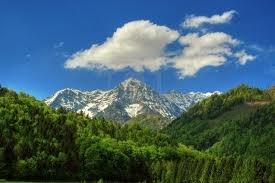 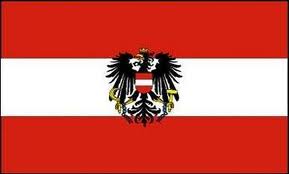 Franzobel
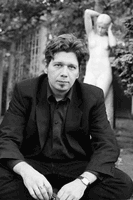 „Österreich ist schön“
Erzählen Sie den Beginn des Textes weiter (Wie  könnte der Text weitergehen)? Was glauben Sie?
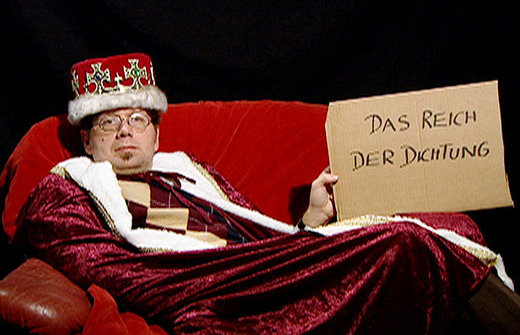 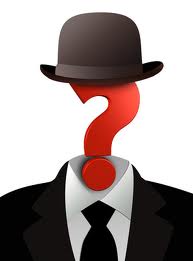 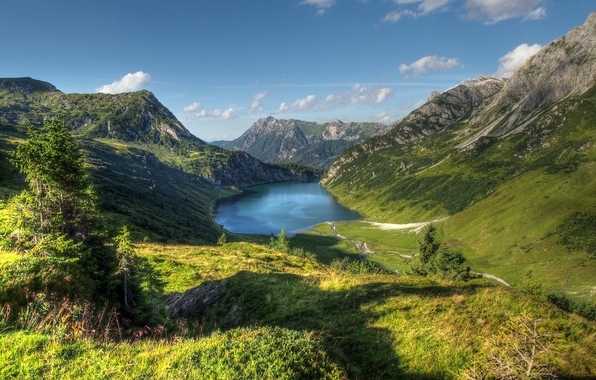 Wie findet ihr diese Landschaft?
Wo wurden diese Bilder aufgenommen?
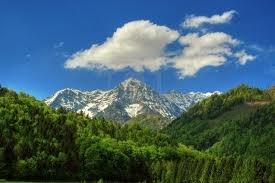 Lesen Sie nun nochmals den Rest des Textes? 
	
 Ihre Erwartungen haben sich bestätigt?  Wenn  nein, was hat sie überrascht?!
Ihre Leitfragen
Der Autor schreibt, dass das Gesetz ungerecht und inhuman sind. Was oder wermuss verändern, um die Gesetze zu verbessern? Warum?

Was soll der Staat tun, wenn das Gesetz unmenschlich wird? Nichts? Odersoll er eine Ausnahme machen?


 Warum die Migranten, die aus Kriegsgebieten und aus anderen kulturellen Bereichen kommen, reiche Länder gegenüber den Staaten, in denen die Integration einfacher wäre, bevorzugen?

Welche Rolle spielt Ausbildung in der Wahrnehmungder Flüchtlingskrise in Europa?„

Sind die Asylanten vorteilhaft für Österreich? Was alles sind dieVorteile?„

Warum der Autor des Textes über der Osterreich denkt, dass die Österreich schön ist. Welche Beziehung hat er zur Österreich?
Warum fliehen Menschen? Beziehungsweise wann würdet ihr von eurer Heimatfliehen? Wohin?

Was macht einen Land schön/hässlich und wie kannman das Land sich selbst ein bisschen schöner machen".
Ersetzen Sie im Beginn des Textes  das Adjektiv "schön" durch andere Adjektive  (Tragen Sie Ihre Beispiele vor)
Was finden Sie an Österreich schön und was nicht?
Was finden Sie an … schön und was nicht?
Erstellen Sie einen ähnlichen Text über ein anderes Land (Kooperatives Schreiben)
Ähnliche Aktivitäten :
http://www.youtube.com/watch?v=RCvPXokwyAI  „Germany is schee“ von Marianne und Michael 
Wie empfinden Sie dieses Lied/volkstümliche Musik überhaupt?
Finden Marianne & Michael  und Franzobel „ihr Land“ auf gleiche Weise schön?
Gibt es Unterschiede? 
Schauen Sie sich das Video an. Welche Bilder wurden ausgewählt? Warum?
Versuchen Sie (Hausübung) konträre Bilder zu finden, die Deutschland in „ein anderes Licht rücken
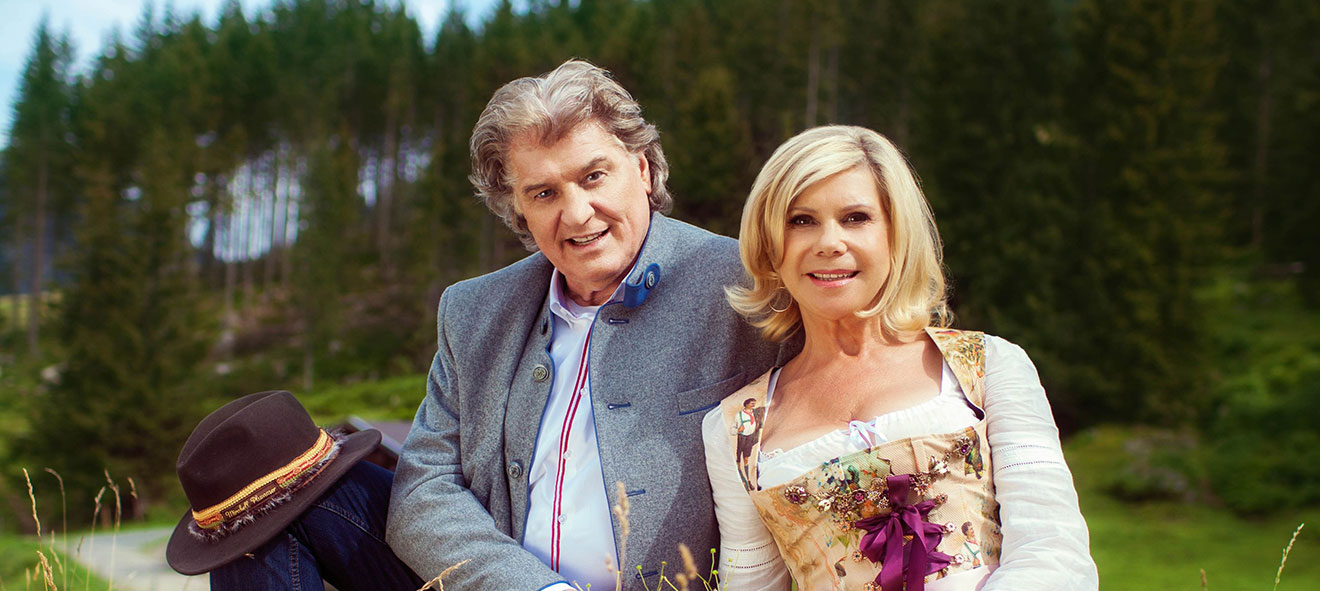 Hören Sie zum Vergleich den song „1000 Gute Gründe“ von Die Toten Hosen
http://www.youtube.com/watch?v=apM2jyM90N8
Was lieben die Toten Hosen an „ihrem Land“
Unterschiede zu Marianne & Michael (Inhalt, Musik, Fangemeinde, politische Einstellung???)
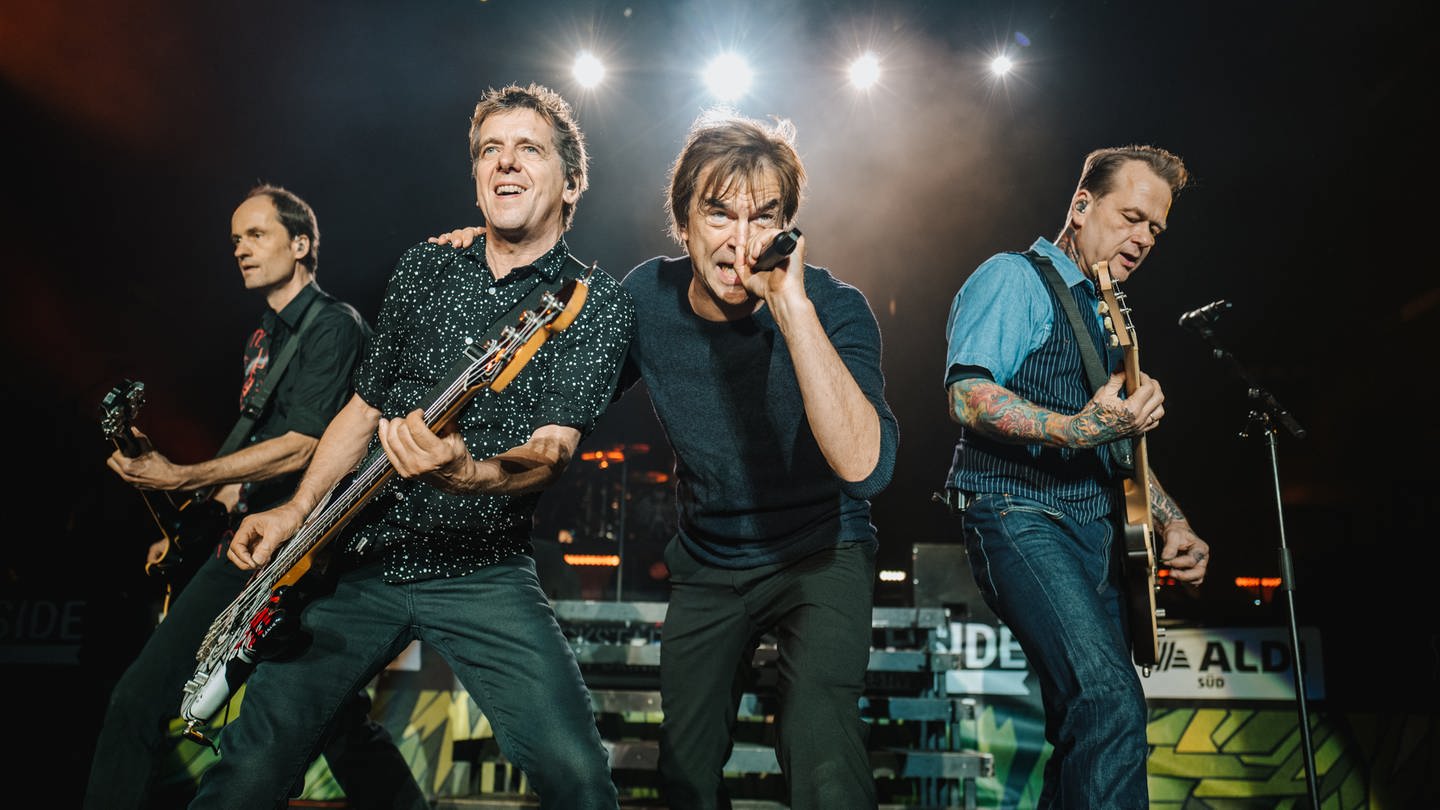 Hausaufgabe
Schreiben Sie einen Text .. . Ist schön (orientieren Sie sich an der Vorlage von Franzobel)
Schreiben Sie einen Fanbrief an die Toten Hosen oder Marianne und Michael, in dem Sie diese für Ihre Musik /Ihren Song „Germany is schee“ bzw. 1000 gute Gründe loben, kritisieren
Nächste Einheit – Lernen lernen II
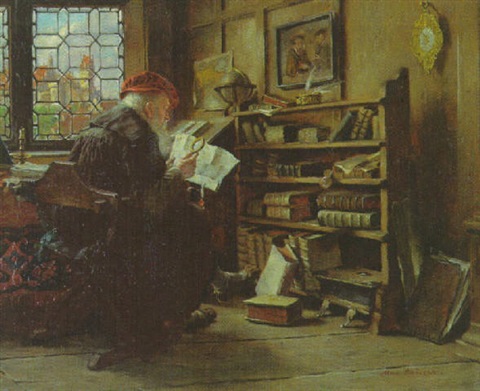 Thema der nächsten Einheit: Problemfall Plagiat
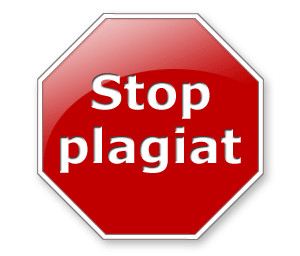 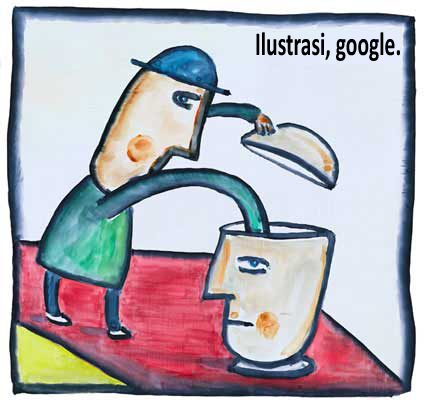 Ich sehe….
Was sehen Sie?
Vergleichen Sie Ihre Eindrücke auch mit Ihrer „Selbstbeschreibung“ 


LERNTAGEBUCH!
Hausaufgabe
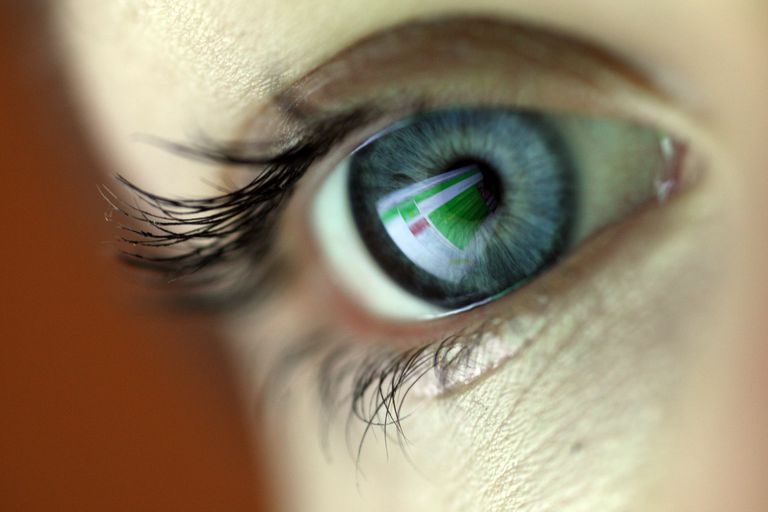 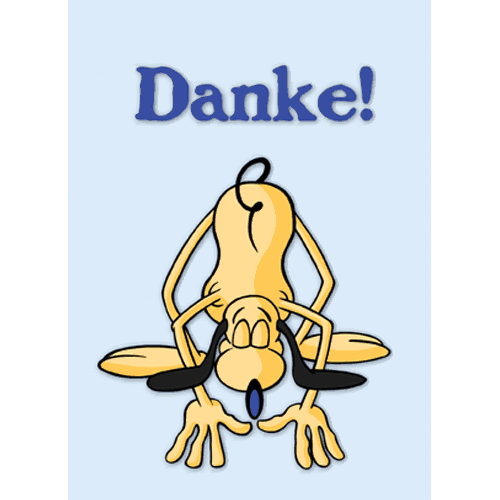